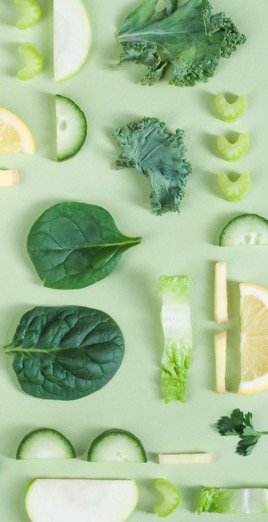 New Beginnings
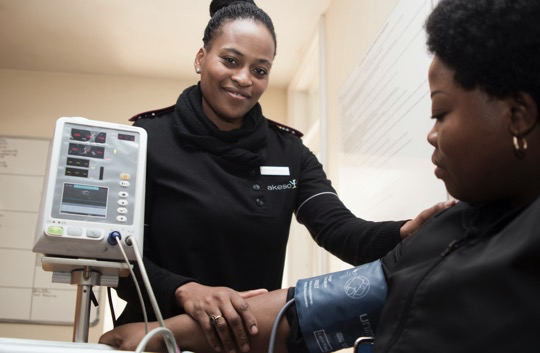 MODULE #
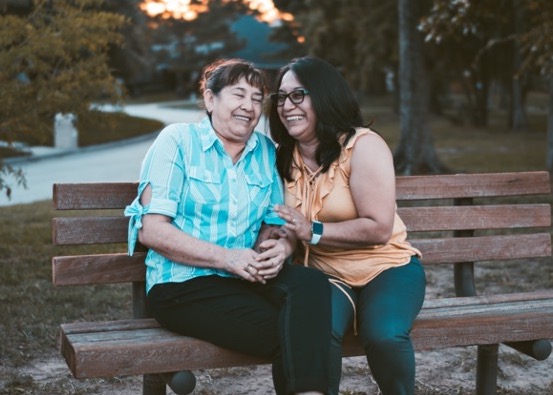 Module Title
DISCUSSION GUIDE
Slide Title
Bullet 1
Bullet 2
Bullet 3
Bullet 4
MODULE #
Module Title
Slide Title 2
Bullet 1
Bullet 2
Bullet 3
MODULE #
Module Title
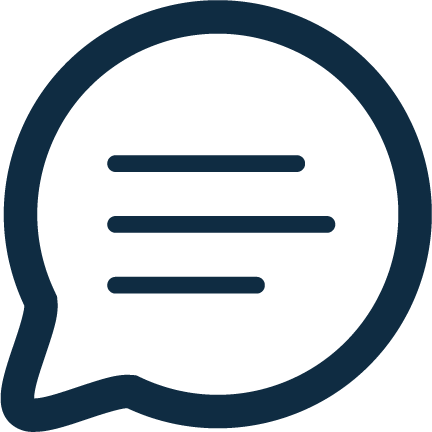 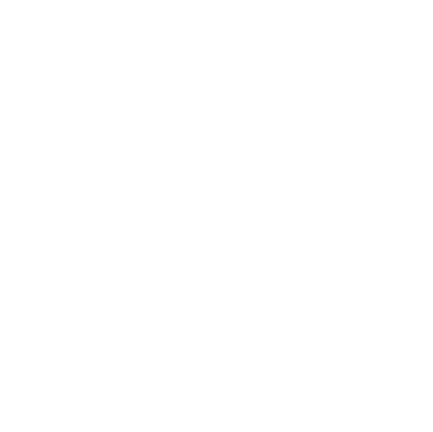 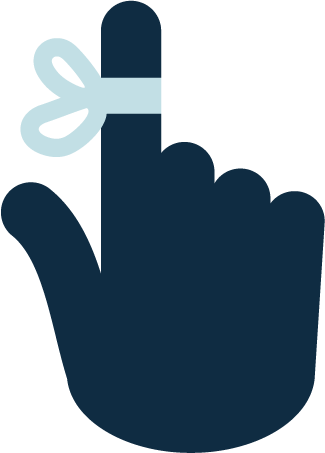 DISCUSSION
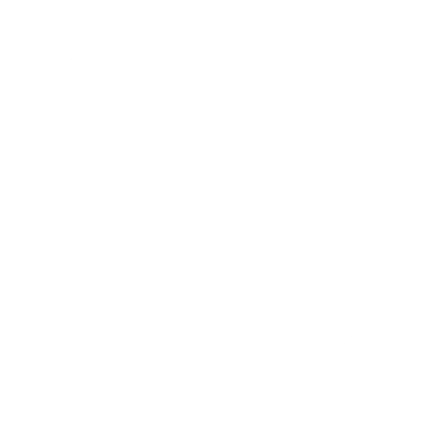